Avance proyecto The Rubik’s Storm Proyect
Integrantes :  Axl Bravo				Jeremy Gaete				Scarlet Gavia				Sebastián Zúñiga
Análisis - Diseño
1.-Especificación de Requerimientos
Requerimientos​ ​Funcional :
Requerimientos No​ ​Funcional:
2.-Arquitectura Propuesta:
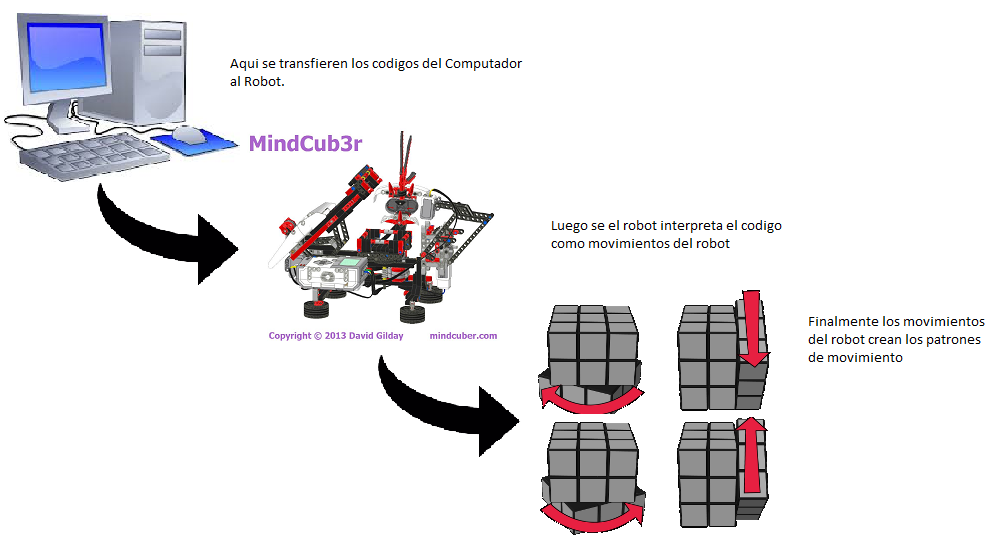 3.-Diseño de interfaz usuario
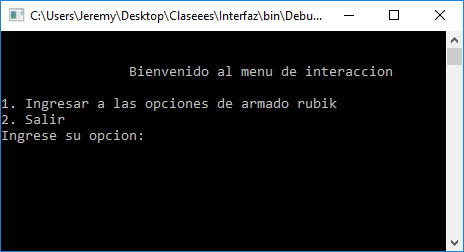 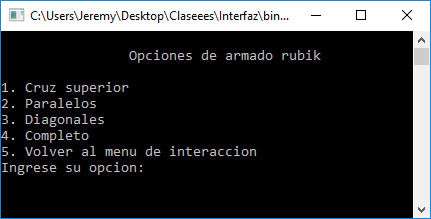 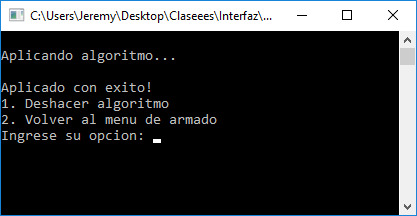 Implementación
1.-Descripción de los programas implementados:
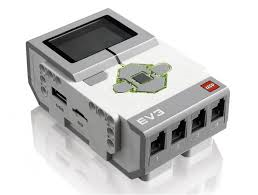 PuTTY 

Visual Studio Code 
 
Robot EV3
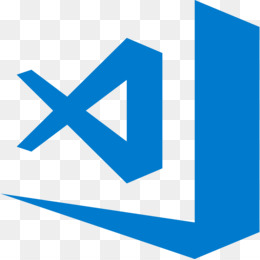 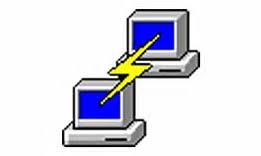 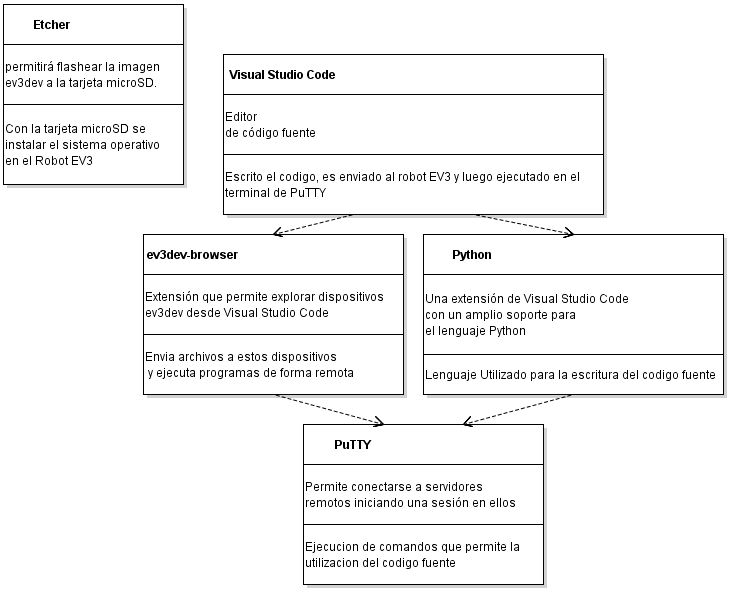 2.-Diagrama de interacción entre programas:
Resultados:
1.-Estado actual del proyecto:
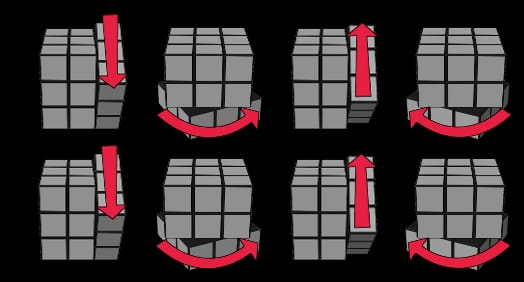 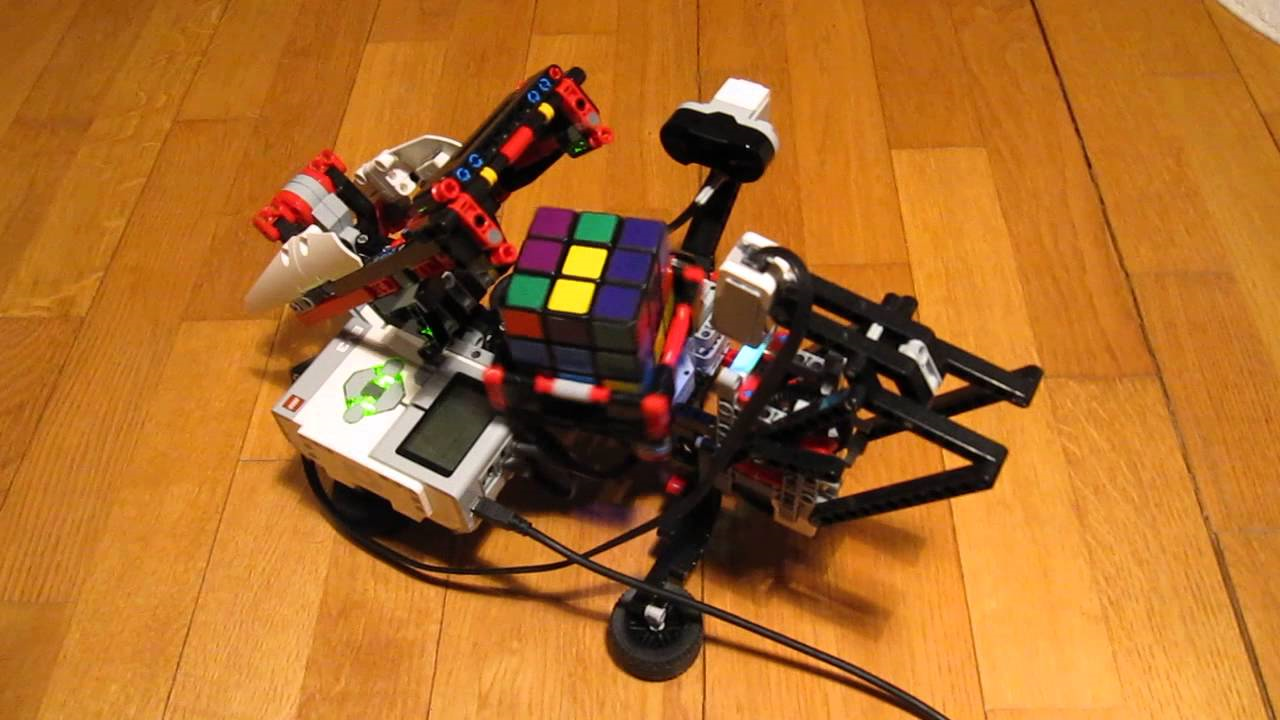 2.-Problemas encontrados:

Tuvimos problemas con la conexión al ev3
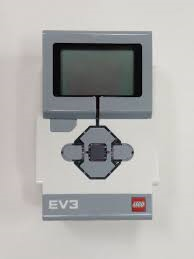 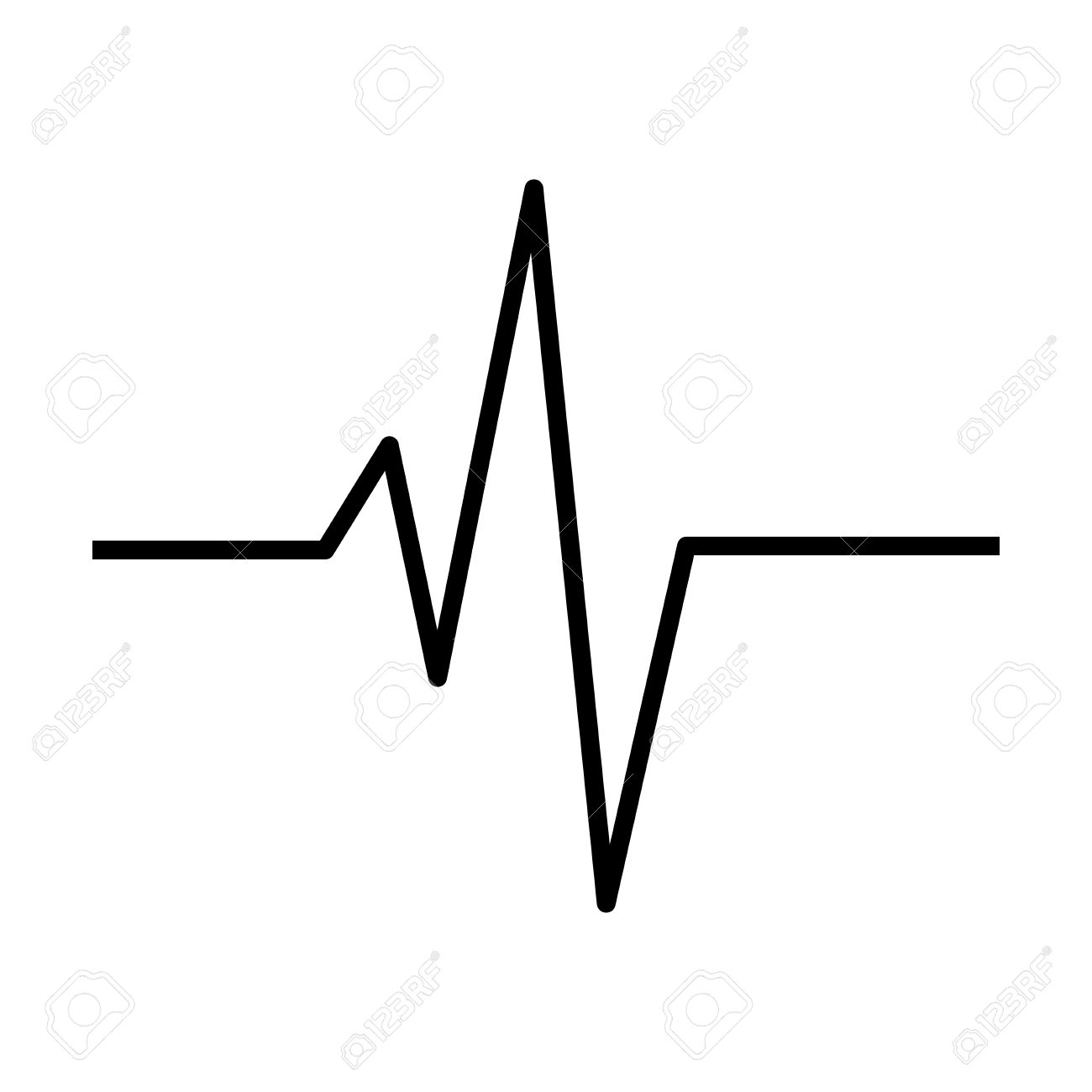 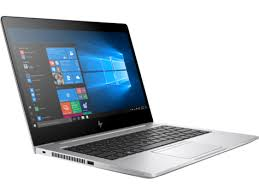 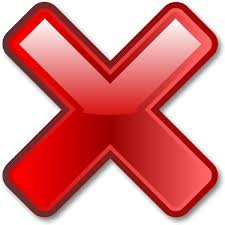 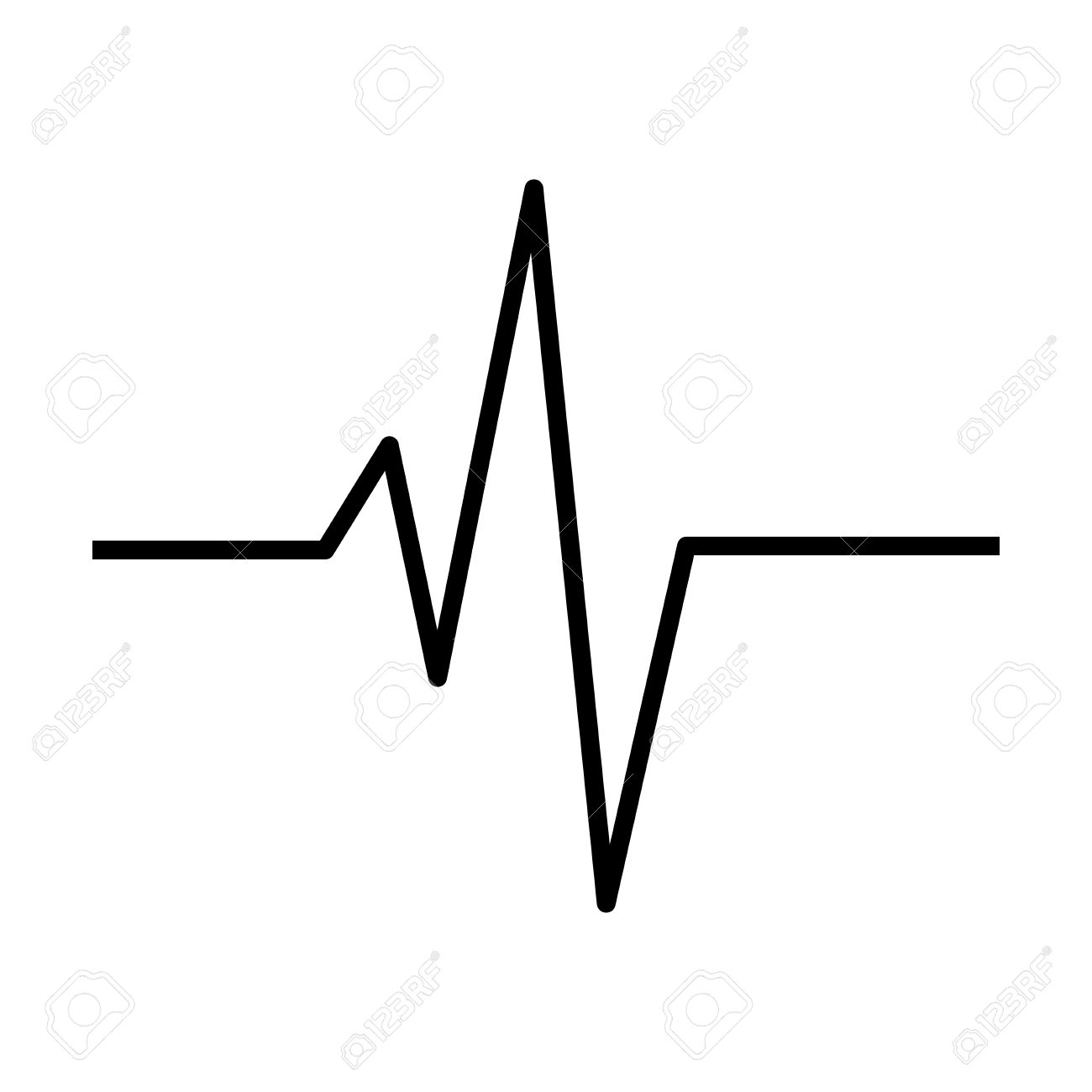 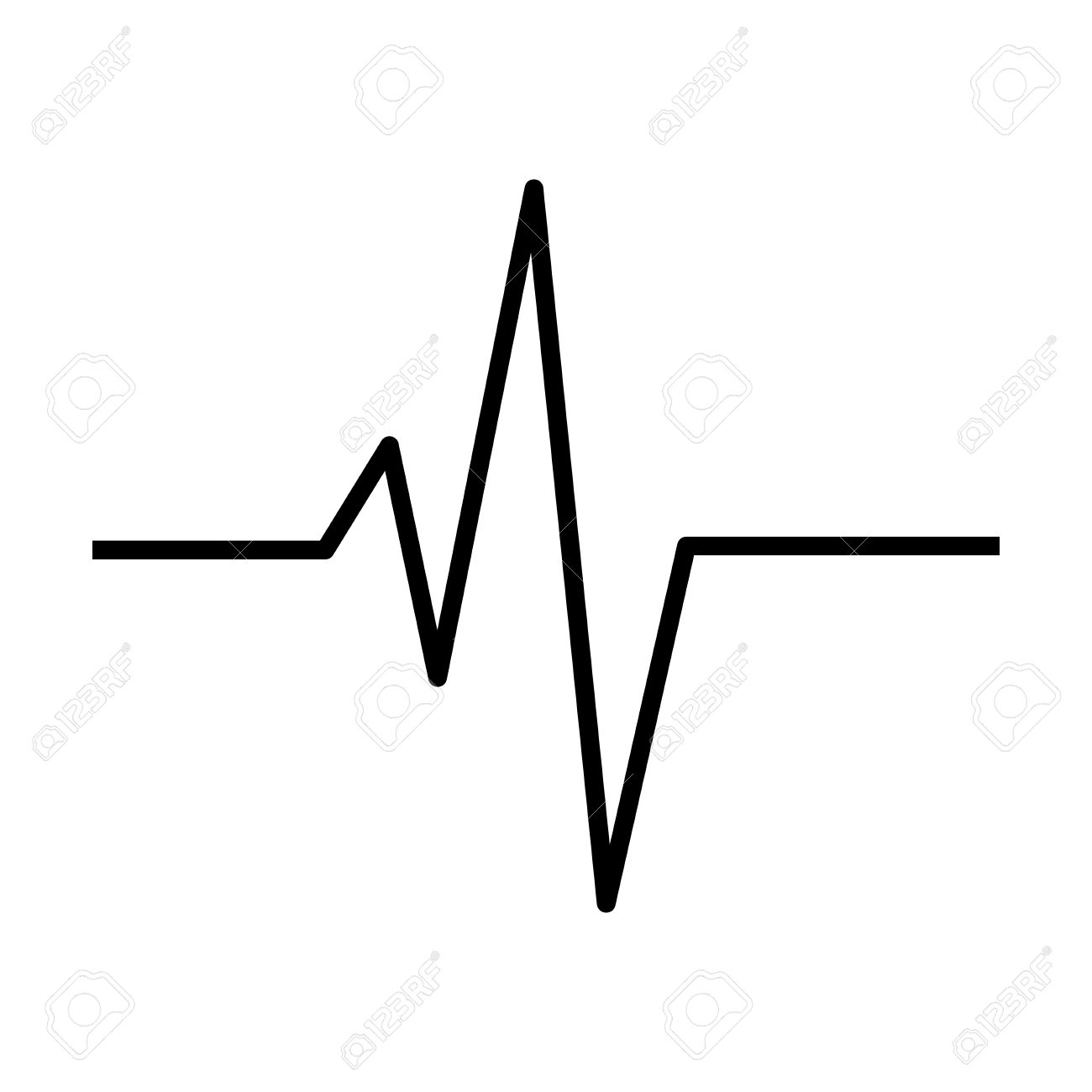 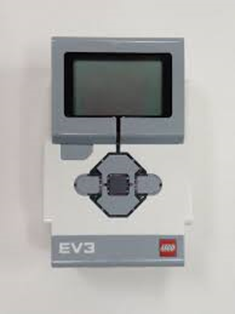 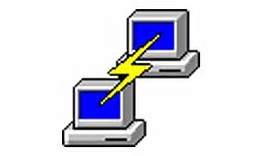 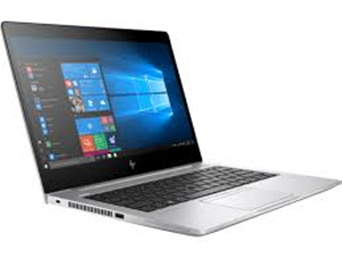 Hubieron problemas con la base del robot.
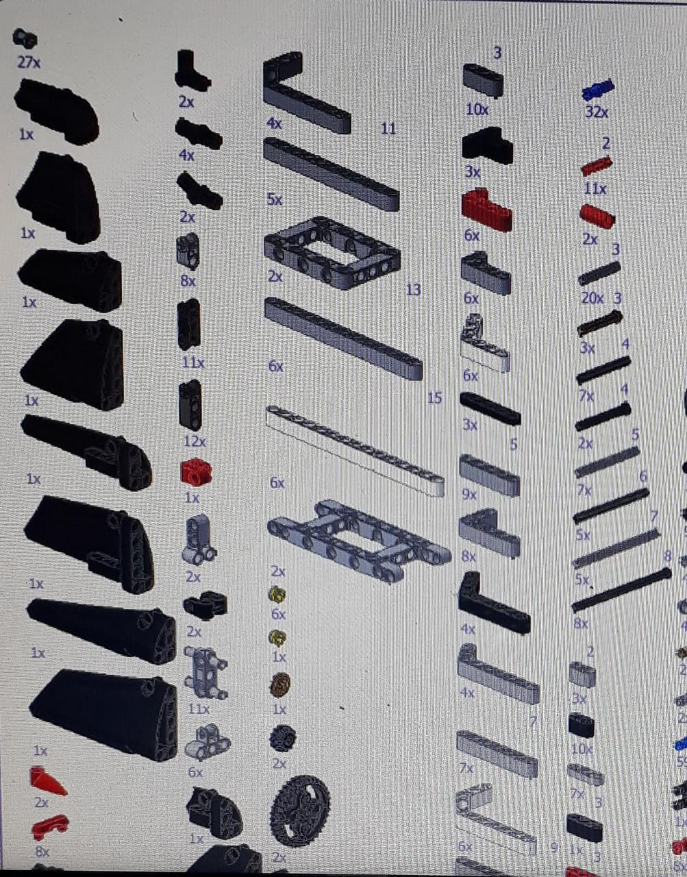 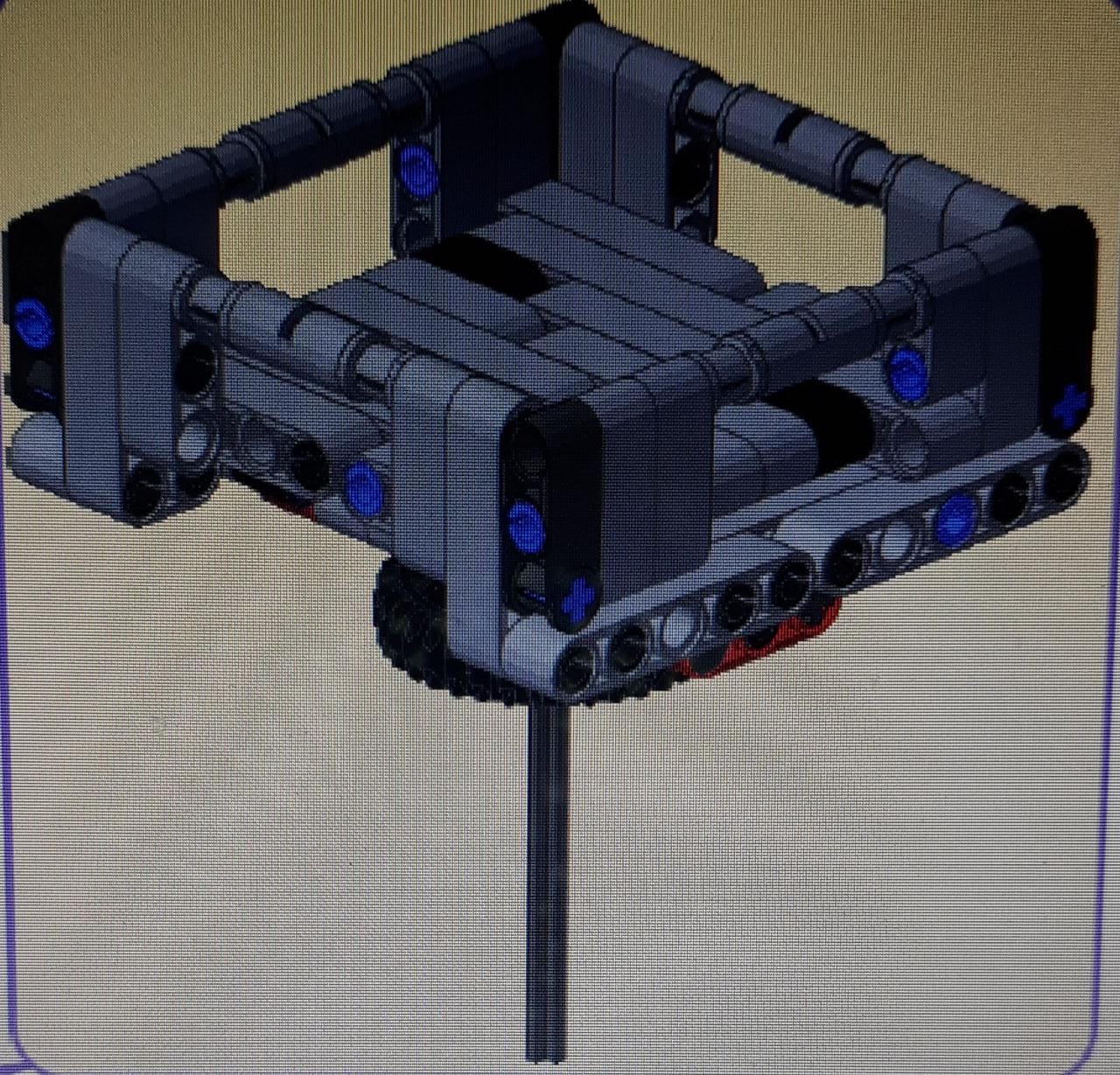 Conclusión:
El robot EV3 es una poderosa herramienta de aprendizaje, hemos aprendido a usar Python sobre él, con el fin de lograr hacer algoritmos para que el robot los ejecute, por lo mismo hemos aprendimos algoritmos nuevos para la solución del cubo Rubik, a todos se nos asignó un rol dentro del equipo y al avanzar el proyecto aprendimos a trabajar en equipo y a ayudarnos mutuamente, para así poder llegar a nuestro objetivo.